КГКП «Карасуский  сельскохозяйственный  колледж» Управления  образования  акимата  Костанайской  области
Система работы 
«Школа  начинающего специалиста»




 Подготовила методист -      
Финк Вероника Георгиевна







2016 год
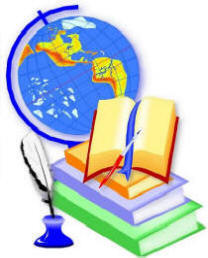 Эпиграф
Со мной работали десятки молодых  учителей. Я убедился, что как бы человек успешно не закончил педагогический вуз, как бы он не был талантлив, но если не будет учиться на опыте других, никогда не будет  хорошим педагогом, я сам учился у более  опытных педагогов…»
А.С.Макаренко
Введение
Одной из наиболее острых проблем в образовании  на сегодняшний день является создание условий для успешной социализации и полноценной самореализации молодых кадров. Система образования нуждается в компетентном, ответственном педагоге, действующем в соответствии с государственной политикой и принципами психолого-педагогической науки.  
		Работа с молодыми специалистами, а также с вновь прибывшими педагогами в нашей школе традиционно является одной из самых важных составляющих методической работы.
Цели работы по  адаптации  молодых учителей
*Создание в колледже условий для профессионального роста молодых педагогов, способствующих снижению проблем  адаптации и успешному вхождению в профессиональную деятельность молодого педагога;
*Повышение профессиональной компетентности молодых педагогов, мастеров производственного обучения , их успешная адаптация в учебном заведении, самоутверждение и профессиональное становление специалиста;
* Сформировать профессионально – адаптированного компетентного молодого учителя;
Задачи колледжа по адаптации молодых специалистов
Создать условия для профессиональной адаптации молодых учителей в коллективе.
Выявить затруднения в профессиональной практике и принять меры по их предупреждению в дальнейшей работе.
Обеспечить постепенное вовлечение молодых учителей во все сферы школьной жизни.
Включить учителей в самообразовательную и исследовательскую деятельность.
Способствовать формированию творческой ндивидуальности молодого учителя.
Развивать профессиональное мышление и готовность к инновационным преобразованиям
Этапы 	профессионального  становления молодого  педагога
I этап –

 1-й год работы - адаптационный самый сложный период как для молодого  педагога, так и для  наставника и помогающих ему коллег

 II этап – 2–3-й годы работы: процесс развития профессиональных умений, накопления опыта, поиска лучших методов и приемов работы с  обучающимися, формирования своего стиля в работе,  завоевывание авторитета среди  учащихся, родителей, коллег.
		Педагог изучает опыт работы коллег своей  школы   и в других   общеобразовательных учреждениях, повышает свое профессиональное мастерство, посещая открытые   мероприятия, методические объединения  учителей. На этом этапе  наставник предлагает определить методическую тему, над которой молодой педагог будет работать более углубленно. Активно привлекается к  открытым  мероприятиям   на уровне  школы.
Этапы 	профессионального  становления  молодого  педагога
III этап –
    4-5  год работы: складывается система работы, имеются собственные разработки. Педагог внедряет в свою работу   инновационные технологии;
 происходят совершенствование, саморазвитие, обобщение своего опыта работы.
Наставничество как процесс целенаправленного формирования личности, профессиональных компетенций молодого специалиста.
Наставничество – тип подготовки к работе, обеспечивающий занятость работника с поддержкой опытного наставника, что способствует изучению работы на практике и в широком диапазоне.

Наставник – воспитатель, учитель, человек, обладающий определенным опытом и знаниями, высоким уровнем коммуникации, стремящийся помочь своему подопечному приобрести опыт, необходимый и достаточный для овладения профессией.
Наставничество – это постоянный диалог, межличностная коммуникация. Считается, что общение наставника и молодого специалиста не стоит ограничивать формальными рамками трудового дня, диалог не состоится, если между наставником и учеником будет большая дистанция. Откровенность в рамках профессиональных обязанностей между наставником и обучаемым необходима для того, чтобы правильно сформулировать тактические цели процесса адаптации, предложить возможность психологической разгрузки и т. п.
Структура  наставничества
Администрация
Творческая  группа  опытных  учителей
Учитель -наставник
Наставничество
Руководители школьных  методических
объединений
Педагог-психолог
Формы  и  методы  работы  с  молодыми  специалистами
Коллективные
Групповые
Групповые
Групповые
Индивидуальные
Конференции
Методические  объединения
Самообразование
Семинары, педагогические  чтения
Творческие  и  динамические  группы
Посещение  открытых  уроков
Методические   оперативки
Отчет  молодого  специалиста
Педагогические  советы
Реализация  плана  работы  с  молодыми  специалистами
Заполнение  диагностического  листа, анкетирование
Изучение  и  знание  нормативных  документов  образования
Работа  со  школьной  документацией
МОЛОДОЙ  СПЕЦИАЛИСТ
Методика  проведения  урока  по  всем  его  аспектам
Воспитательная  работа 
Работа классного руководителя
Работа  с  родителями
Работа  с  одаренными учащимися  и  требующими  усиленного педагогического  внимания
Работа  в учебном  кабинете
Алгоритм действий структурных  элементов  наставничества
ДИРЕКТОР ШКОЛЫ
знакомит молодого учителя со школой, педагогическим коллективом 
разъясняет ему права и обязанности учителя
определяет должностные обязанности
назначает из лучших учителей наставника 
на педагогическом совете торжественно принимает молодого учителя в ряды педагогов школы 
проводит работу по решению вопросов социально-бытовых проблем
 ЗАМЕСТИТЕЛЬ  ДИРЕКТОРА  ПО  УЧЕБНОЙ  РАБОТЕ
определяет рабочее место педагога, знакомит с условиями работы, 
проводит индивидуальную работу в классах, где будет работать молодой специалист и представляет его учащимся; 
расписание уроков составляет таким образом, чтобы молодой учитель имел возможность посещать уроки у своих коллег совместно с наставником 
посещает отдельные уроки или воспитательные мероприятия, проводимые молодым специалистом 
знакомит с требованиями организации учебного процесса, с системой школьной отчетности.
Алгоритм действий структурных  элементов  наставничества
РУКОВОДИТЕЛЬ  ШКОЛЬНОГО МЕТОДИЧЕСКОГО  
ОБЪЕДИНЕНИЯ

вносит в банк данных необходимую информацию о молодом специалисте; 
проводит с ним индивидуальные собеседования по  вопросам  методики  преподавания; 
знакомит с учителями- предметниками, методической темой, с вариативными планами и учебными программами по которым работают учителя ; 
 знакомит с планом работы  МО;

      НАСТАВНИК
совместно с молодым специалистом составляет план его профессионального  развития
(план  самообразования);
 учит разрабатывать  рабочую  программу  по  предмету, составлять календарно-тематическое планирование, рекомендует необходимую для работы литературу; 
вместе с молодым  специалистом      посещает занятия творчески работающих учителей и затем анализирует их; 
 привлекает  к  разработке   различного рода учебно-методической документации;
знакомит с нормативными документами по организации учебно-воспитательной деятельности, гигиеническими требованиями к условиям обучения школьников
посещает занятия, уроки, внеклассные мероприятия по предмету у  стажера и проводит их  анализ
Алгоритм действий структурных  элементов  наставничества
ТВОРЧЕСКАЯ  ГРУППА  ОПЫТНЫХ  УЧИТЕЛЕЙ

Привлекает  к  участию  в  педагогических  конференциях, конкурсах. педагогических  чтениях, практических  семинарах-тренингах, круглых  столах, педагогических консилиумах

        ПЕДАГОГ-ПСИХОЛОГ

 проводит индивидуальные  консультации,  психологические  тренинги, самодиагностику, диагностику  изучения  личности  самого  молодого  педагога
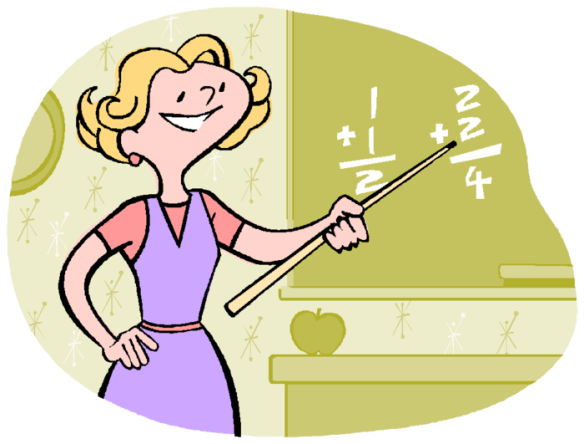 ПАМЯТКА  МОЛОДОМУ  ПЕДАГОГУ
1. Изучай возможности каждого студента.
2. Вступая в контакт со студентами, не стоит демонстрировать своё превосходство. От  общих коллективных действий педагога и обучающихся зависит успех урока. Старайся чаще хвалить и поощрять. 
3. Планируя первые уроки, подумай:
  - что вы будете с ними учить, закреплять, чему вы хотите их научить;
  - начиная с первого урока, вырабатывай у учащихся определённый стереотип поведения, формируй позитивные навыки;
  - какие виды работ будут использованы и выполнены учащимися на уроке.
    Помни: большинство нарушений дисциплины на уроке происходит из-за недостаточной  загруженности обучающихся полезной, интересной работой.
4.  В учебной работе на уроках используй  разнообразные методы, приёмы, формы и способы обучения, которые активизируют познавательную деятельность
     (беседа, семинар, эксперимент, самостоятельная работа,  ИКТ)
      и индивидуальную работу с учащимися.
5.  Проводи внеклассную работу по предмету в форме  ,
      экскурсии, диспута, туристического похода.
6.  Принимай активное участие в оформлении  учебного кабинета.
7.  Без требовательности педагога на уроке невозможна 
     организация учебной и общественной работы.
8. Настойчиво овладевай навыками самоанализа. Кто старается
    разобраться в хорошем и плохом на своих уроках, тот уже
    достиг половины успеха.
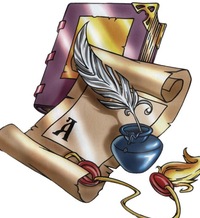 Памятка  наставнику
1. Вместе с  молодым  педагогом глубоко проанализируй учебные программы и пояснительные записки к ним.
 
2. Помоги   составить календарно-тематический план, обратив особое внимание на подбор материала для системного повторения.
 
3. Помогай в подготовке к урокам, особенно к первым, наиболее сложные темы разрабатывайте вместе с  молодым   специалистом.
  
4. Вместе подбирайте и готовьте дидактический материал, наглядные пособия, тексты задач, упражнений, контрольных, самостоятельных работ.
 
5. Посещайте уроки  молодого  специалиста  с 
          последующим детальным анализом, принимайте его 
          на свои уроки, вместе обсуждайте их проведение.
 
6. Помогайте подбирать методическую литературу для
          самообразования.
 
7. Делитесь опытом, показывайте образцы работы.
 
8. Помогайте своевременно, терпеливо, настойчиво. 
         Никогда не забывайте отмечать положительное, успехи 
         в работе  молодого  педагога.
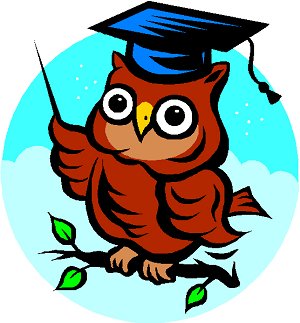 Основные  направления повышения  профессионального  мастерства  молодого  учителя
Углубление научных знаний и повышение  научно-методического  уровня
Формирование  профессиональных  компетенций
Овладение  научным  стилем  речи и профессиональной  этикой  педагога
Формирование   умения работать  в  коллективе
Освоение  методики  научно-исследовательской  деятельности, внедрения инновационных  технологий  обучения
Примерная  тематика  занятий  с  молодыми  специалистами в  формате  « Школа  молодого  учителя»
Первый  год обучения.                                            

Занятие первое. 1. Презентация программы школы молодого учителя. 2. Знакомство с локальными актами школы, образовательной 
          программой

Занятие второе. 1. Требование к плану воспитательной работы. Методы познания личности. 2. Методические разработки: план характеристики класса; тематика родительских собраний; беседа с родителями, стиль взаимоотношении в семье и личность ребенка. 
 Занятие третье. 1. Методические разработки: требования к анализу урока и деятельности учителя на уроке; типы и формы уроков. 2. Практикум: самоанализ урока.
   Занятие четвертое. 1. Проблемы активизации учебно-познавательной деятельности учащихся. 2. Игра-тренинг (каждый участник показывает свои варианты начала урока). 3. Методические разработки: способы организации работы учащихся с учебником, текстом, дополнительной литературой.
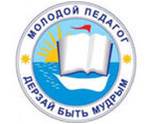 Примерная  тематика  занятий  с  молодыми  специалистами в  формате  « Школа  молодого  учителя»
Второй год обучения. 
Занятие первое. 1. Развитие творческих способностей 
        учащихся.     2. Мини-исследование «Оценка уровня 
        творческого потенциала личности».
 Занятие второе. 1. Интеграция - один из путей развития познавательного интереса учащихся.
 Занятие третье. 1. Современные педагогические технологии в образовательном процессе. 2. Информационные технологии в образовательном процессе
Примерная  тематика  занятий  с  молодыми  специалистами в  формате  « Школа  молодого  учителя»
Третий год обучения                         
 Занятие первое
  1. «Организация современного урока».
       2.  «Самоанализ современного урока», «Управленческая 
            деятельность педагога на уроке и во    внеурочной 
            деятельности» 

      Занятие второе

       1.Обсуждение тем «Портфолио  как средство предоставления собственного
          опыта», «Техника составления портфолио»,
       2. «Работа  педагога по самообразованию» Занятие третье 1. Памятка учителю «Виды индивидуальных и дифференцированных заданий учащимся».     2 Использование активных методов  обучения (превращение модели в игру)
 Занятие четвертое   1. Навыки коммуникации и общения в современном образовании.   2. Методичка для учителя «Деятельность учителя на уроке при личностно ориентированном обучении».
Примерная  тематика  занятий  с  молодыми  специалистами в  формате  « Школа  молодого  учителя»
Четвертый  год  обучения
     Занятие  первое
1. Психолого-педагогические требования к 
         проверке, учету и оценке знаний  учащихся.

 2.Круглый стол «Управленческие 
        умения учителя и пути их дальнейшего развития».
     Занятие второе
1.  Развитие творческих способностей учащихся
2. . Мини-исследование «Приоритеты творческого саморазвития»

      Занятие  третье
     1. Организация  внеклассной  деятельности.
2.Презентация « Мой  самый  удачный  урок».
Итоговый ( III  этап)  работы  с  молодыми  специалистами
Отчет  молодого  специалиста.
Формирование  портфолио
Анализ  работы  молодого  специалиста
Отчет  наставника
Анкетирование,
его  анализ. Итоги  диагностики
Анализ  результатов учебной  деятельности  учащихся
Анализ  достижений  молодого  специалиста
Анализ  трудностей
Анализ участия в неделе открытых  уроков
Анализ  уроков
Постановка  новых  заданий. Составление  плана   самообразования
Семь золотых правил для педагога
1.      Надо любить то, что делаешь и идти вперёд шаг за 
              шагом.       (И. Павлов)
2.      Интеллигентом нельзя притвориться (Д. Лихачев)
3.      Вежливость воспитывается только вежливостью.   
              (В. Джемс)
4.      «Магическая десятка»: посчитай до десяти 
               прежде, чем дать волю своему гневу. И он 
               покажется вам противным. (В. Джемс)
5.      Мудрец ищет всё в самом себе,
              а глупец – в другом человеке. (Конфуций).
6.      Никакая большая победа 
              не возможна без маленькой 
              победы над самим собой (Л. Леонов)
7.      Первые шаги всегда самые трудные.
              (Р. Тагор)
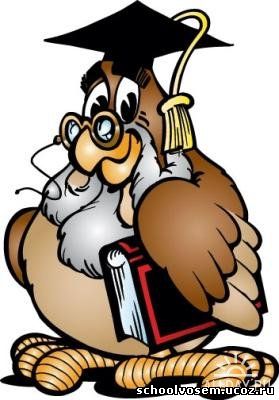 Заповеди начинающему педагогу
1.      Окунись в свою работу и тогда ничто не помешает           
              тебе плодотворно работать.
2.      Будь приветливым – и будешь смелым.
3.      Не будь самонадеянным и сможешь стать лидером.
4.      Умей требовать и прощать.
5.      Верь в уникальные способности каждого ребенка.
6.      Будь компетентен и будь уверенным.
7.      Верь, что каждого ребенка можно научить, только  
              для этого необходимо время.
8.      Претворяй процесс обучения 
              в радость.
9.      Будь для ребенка не 
              руководителем,  а соперником,  
              тогда он сможет превзойти тебя.
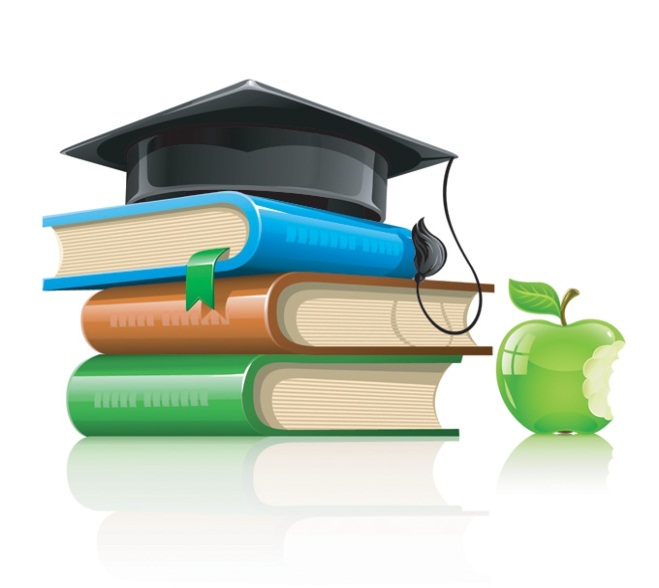 Выводы
Таким образом, опыт доказывает, что школа    молодого педагога способствует:
   адаптации молодого   учителя к новым условиям труда
   формированию его заинтересованности в работе
   получению положительных результатов
   развитию педагогического потенциала 
   созданию педагогической среды, 
   в которой молодой  специалист найдет
   себя и будет принят и востребован.
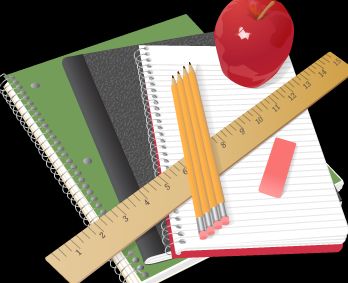 Благодарю  за  внимание !